Figure 3. Recognition effects. Regions activated more for hits as opposed to misses (positive recognition ...
Cereb Cortex, Volume 14, Issue 3, March 2004, Pages 256–267, https://doi.org/10.1093/cercor/bhg125
The content of this slide may be subject to copyright: please see the slide notes for details.
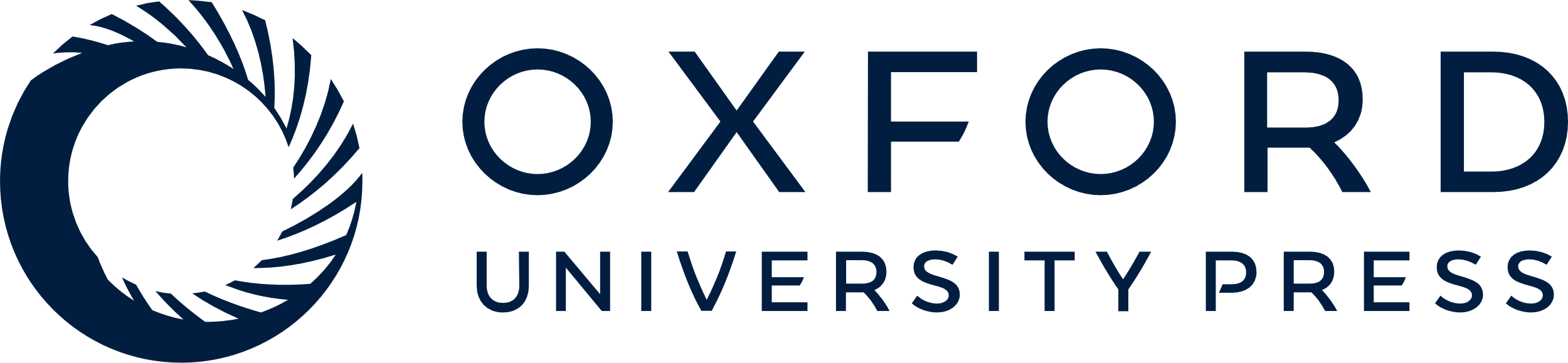 [Speaker Notes: Figure 3. Recognition effects. Regions activated more for hits as opposed to misses (positive recognition effect, A). Regions activated less for hits as opposed to misses (negative recognition effect, B). For (A), the activation maps (P < 0.005 uncorrected; minimal cluster size 10 voxels) is shown overlaid onto a canonical brain rendered in three dimensions. Specific activations are additionally shown superimposed onto selected coronal slices of the mean high-resolution T1-weighted volume. For (B), all activations are shown on two slices (P < 0.005 uncorrected; minimal cluster size five voxels). Slices are numbered according to coordinates of Talairach and Tournoux (1988). AG, angular gyrus; MFG, middle frontal gyrus; Po, pons; RC/Hi, rhinal cortex/hippocampus; VE, vermis.


Unless provided in the caption above, the following copyright applies to the content of this slide:]